1-5: Solving Inequalities
"At most" and "At least" suggest relationships in which the quantities may not be equal.
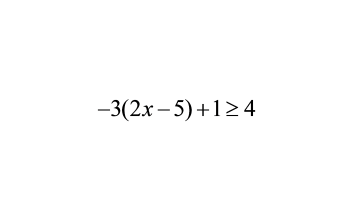 ? Graph the solution.
1a. What is the solution of
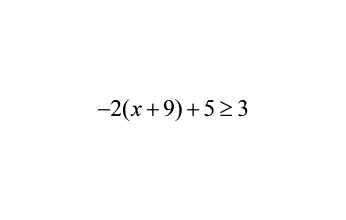 ? Graph the solution.
1b. What is the solution of
1c. Do problems 4 & 5 on WS.
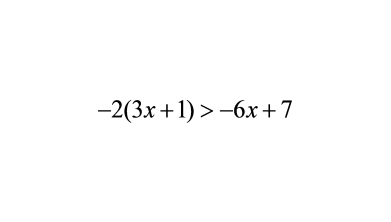 Is the inequality always, sometimes, or never true?
2a.
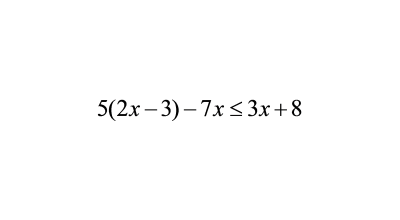 2b.
2c. Do problems 9 & 10 on WS.
You can join two inequalities with the word and or the word or to form a compound inequality.
To solve a compound inequality containing and, find all values of the variable that make both inequalities true.
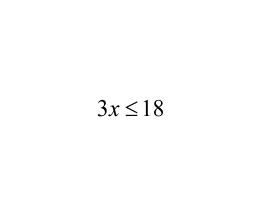 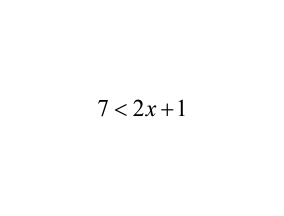 ? Graph the             	solution.
and
3a. What is the solution of
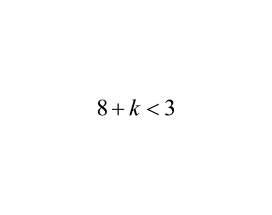 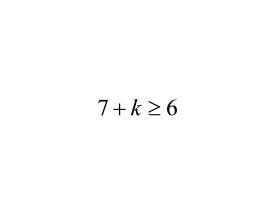 ? Graph the solution.
or
3b. What is the solution of
3c. Do problems 13 & 16 on WS.
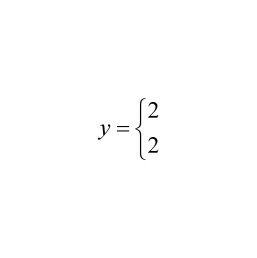 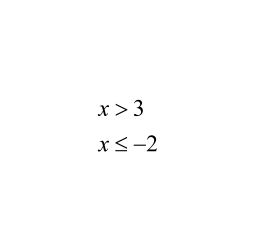 Graph the following inequalities in the coordinate plane.
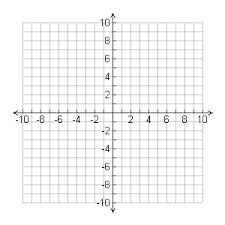 if 
if
4a.
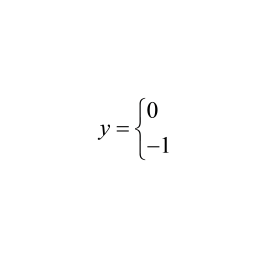 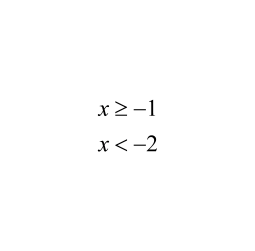 if
if
4b.
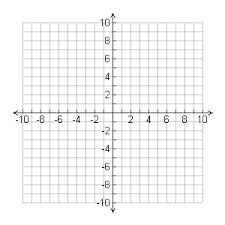 Assignment: 6-7, 11-12, 14-15, 17-18 on WS.